GREAT PLAINSSIOUX
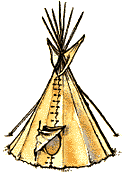 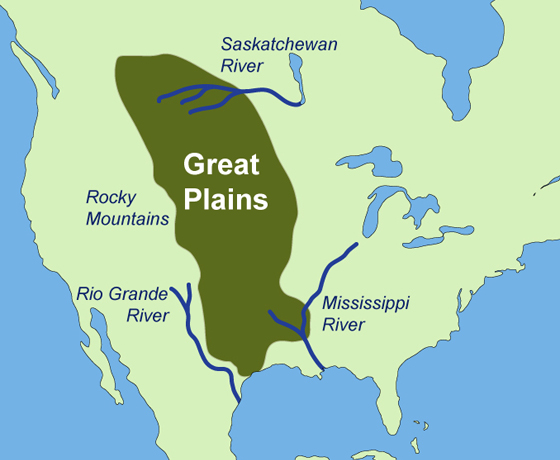 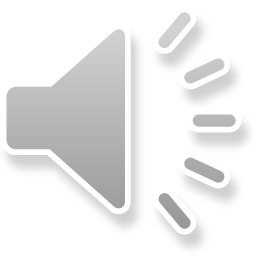 By AVA ,CATE,EVA ,JACK,JARED.
All about the Natural Resources
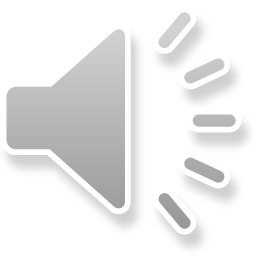 Food
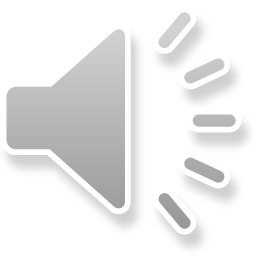 The Sioux used buffalo from their environment.
They used horses to hunt buffalo.
They dressed up as wolves to hunt buffalo.
They ate deer but their main food is buffalo and they used all parts of it.
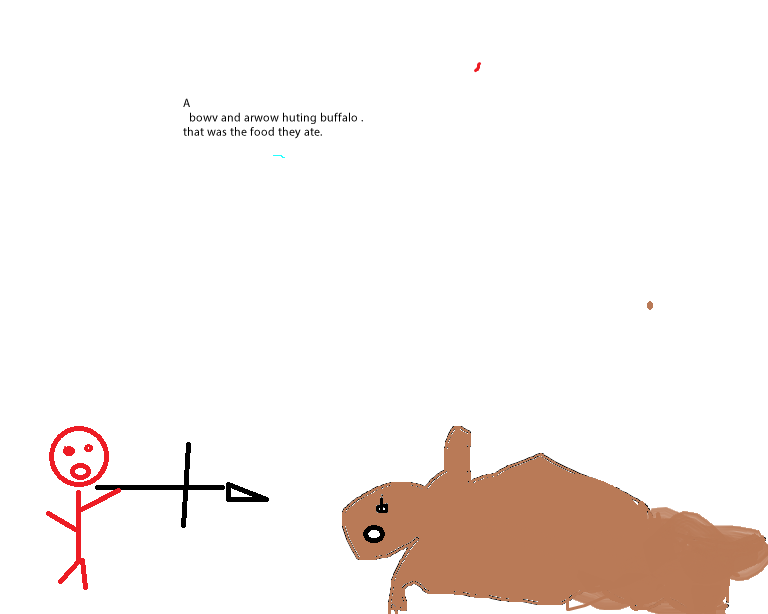 Clothing
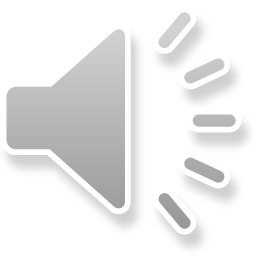 Tribes often decorated their clothes Blackfoot Indians used elk teeth to decorate shirts.
They used tough hides to make cloths
The Sioux whore feather headdresses, elk skin dresses.
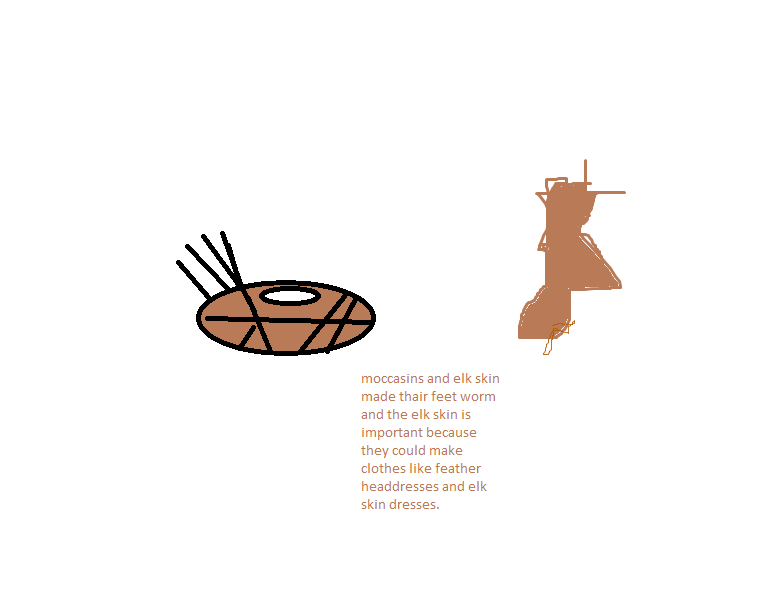 Traditions
The Sioux believed that everything in nature had a spirit. Mountains, trees, and rocks were land spirits. Snakes, turtles, and beavers were water spirits. The grizzly bear, elk, and golden eagle were animal spirits. Finally  the sun, and thunder were sky spirits.
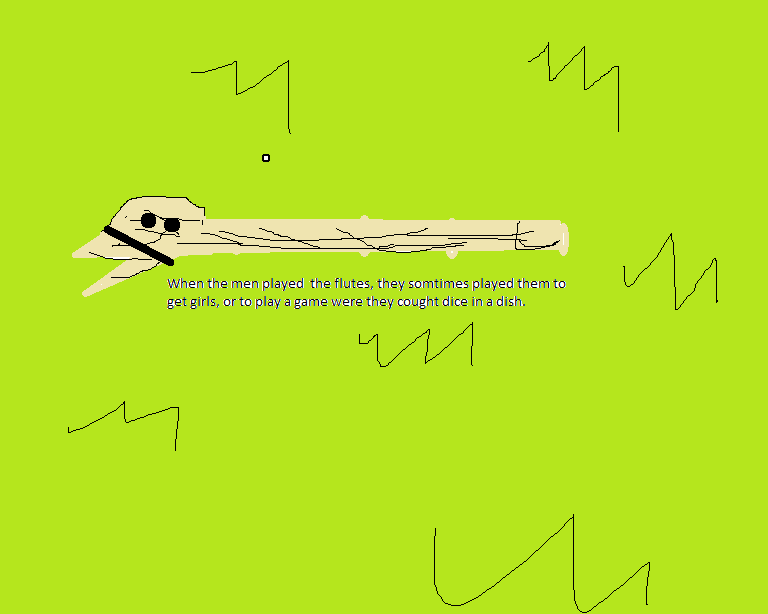 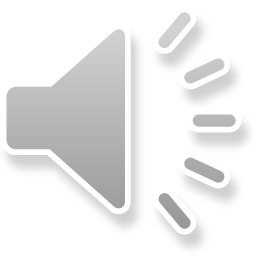 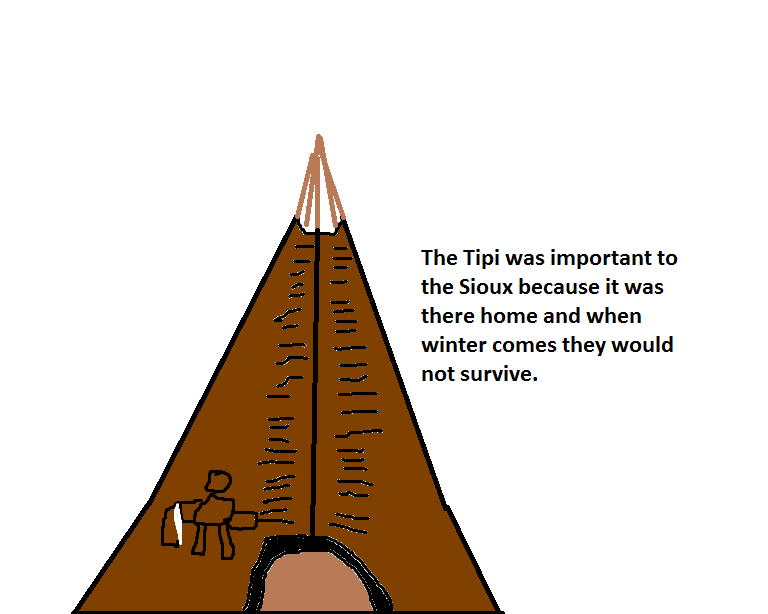 Shelter
The Sioux  would use buffalo hides for the covering of the tipi.
The Sioux used something called a travois to and put the tipi on it so they can move it when the buffalo move.
Wigwams were more popular than the tipi although the tipi was more efficient homes.
There are two flaps on the tipi that are let open so smoke from so the fire can escape.
Tepees are mostly home to one family. The max of people in one tipi is six people.
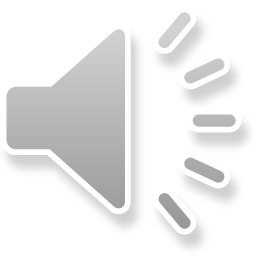 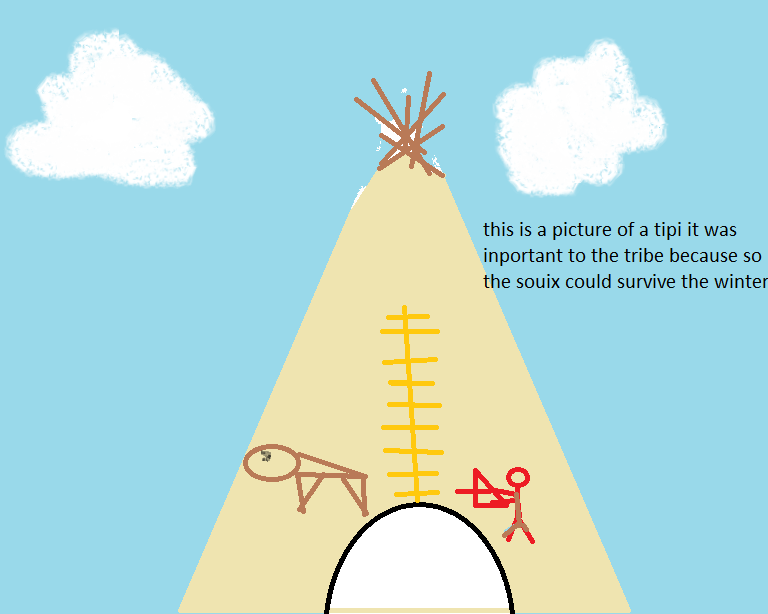 Bibliography (Work Cited)
E-books and Books we used:

Preszler, June. Tepees. Capstone Press, 2005.
Englar, Mary. Sioux Manlacato , Minnesota. Cappstonepress 2006
Freedman, Russell. Buffalo Hunt. Usa, 1988.
Gaines, Richard. Sioux. USA, Abdo publishing, 2000.
 Hagman, Ruth. The Sioux.Canada,1990.